Students and Social Media
Michelle Mehrabian, PSW
Aaron Hayden, RJC
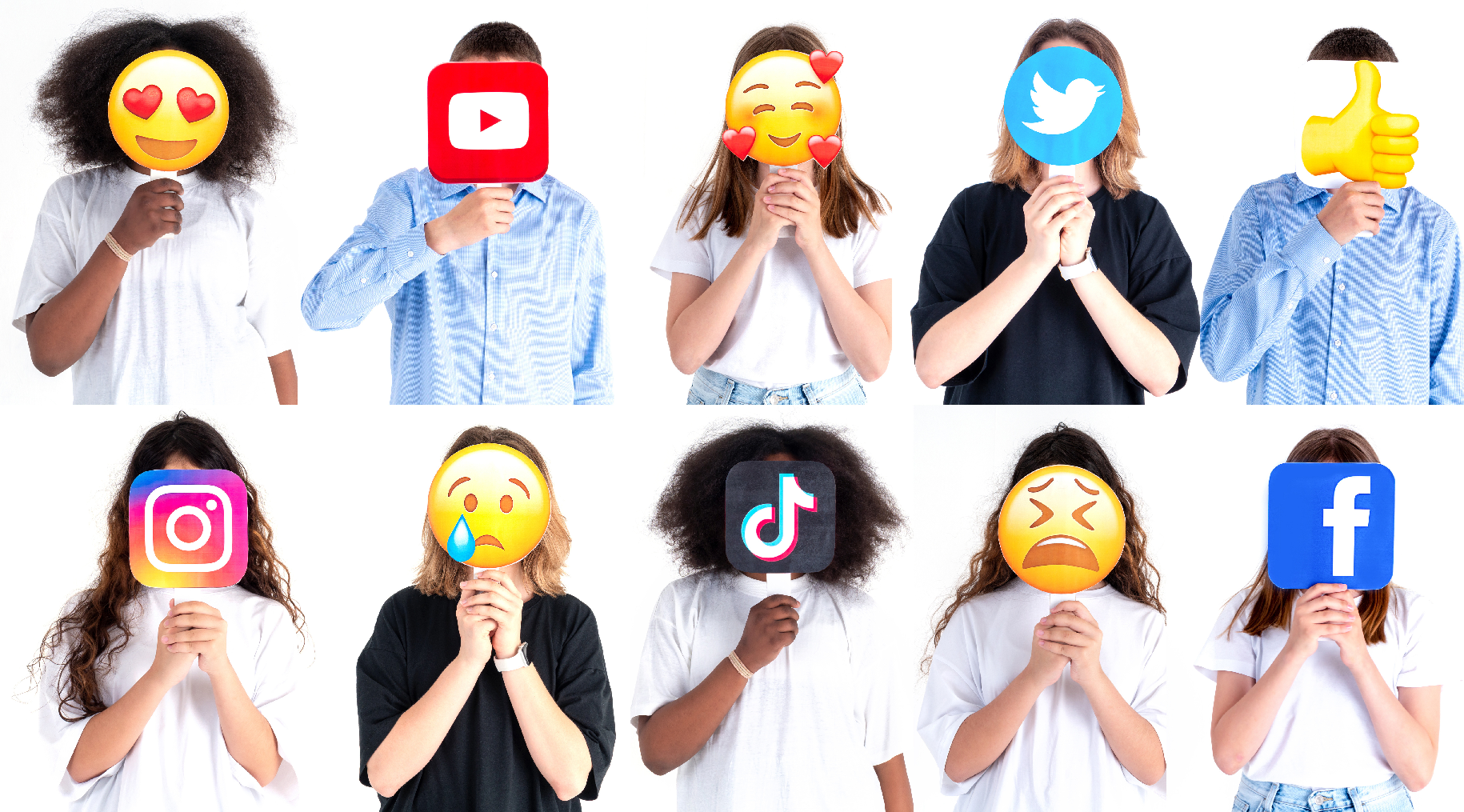 Agenda
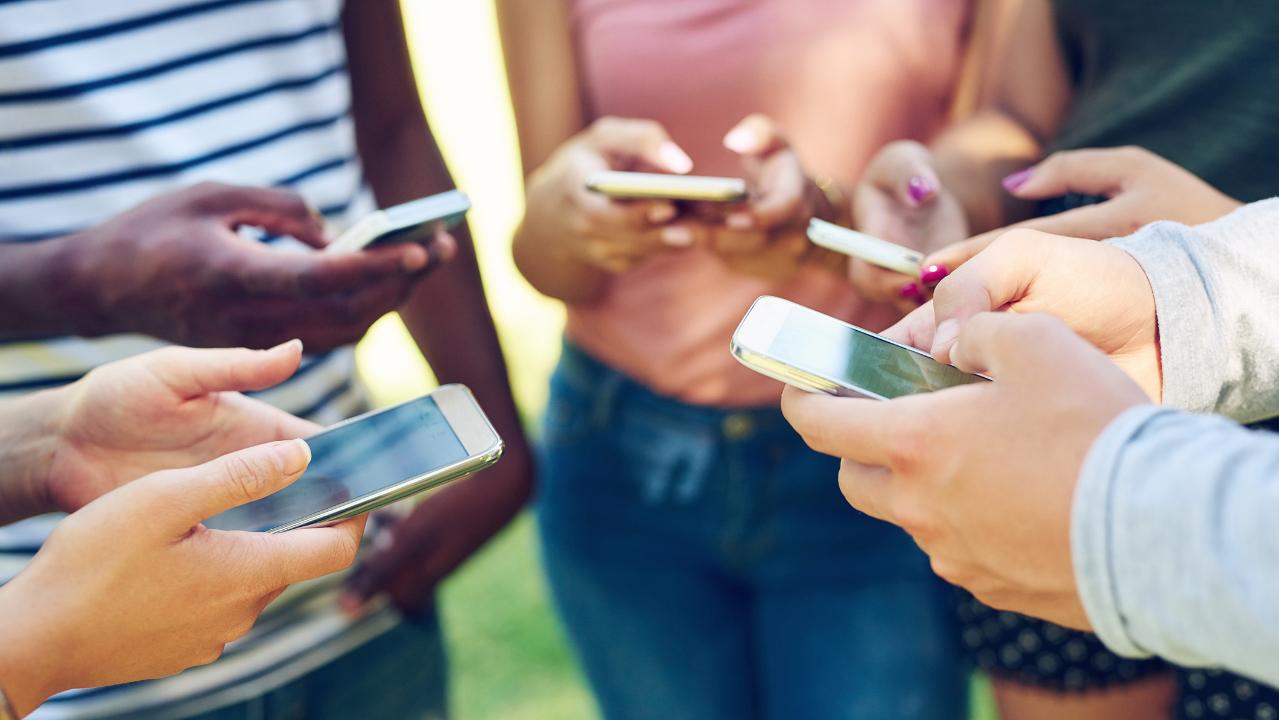 Introduction
Primary goals
Benefits and Risks
What the Research says
Empowering Parents
2
Introduction
"Middle school already is challenging for students with all of their developmental changes.  As they go through puberty, they're tasked with establishing their identity at a time when the frontal lobes in their brains are not fully developed, and there is a lack of impulse control.  All of this happens while their relationships with peers become more important."
-Dr. Jacqueline Sperling, PhD, Psychologist
3
Primary goals
Empowering parents.
Set boundaries.
Build connection.
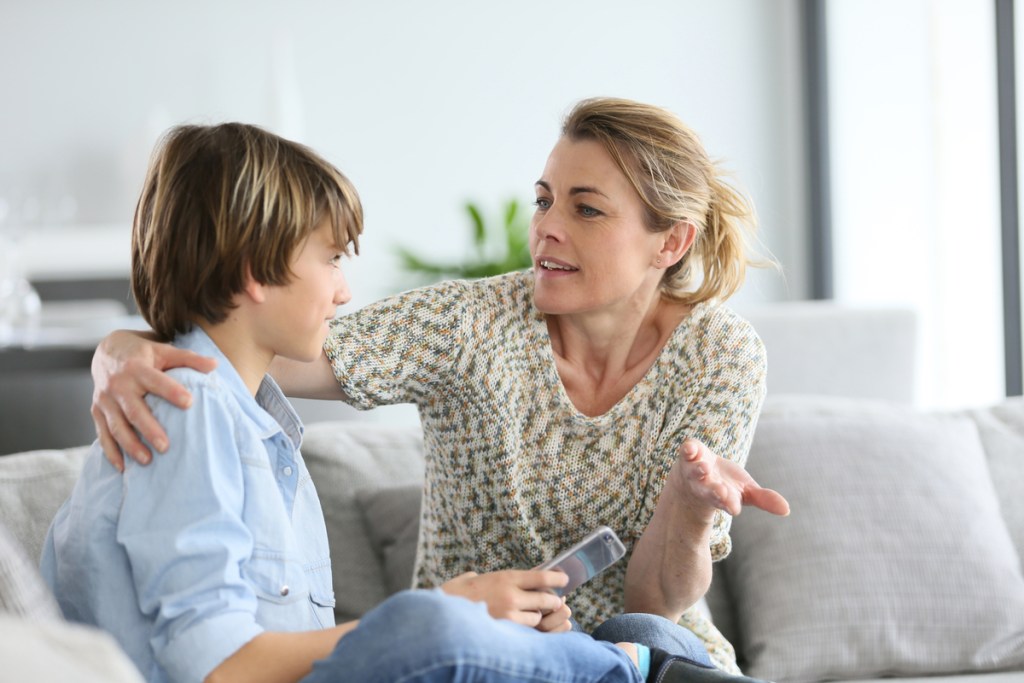 Benefits of Social Media/Having a Phone
Ability to make calls and send texts in an emergency or when needed
Connect to friends and family who are far away
People who feel isolated, can find comfort in an online community 
Form networks for the future with others who share similar interests 
Easy to spread news and educational information
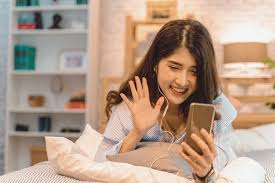 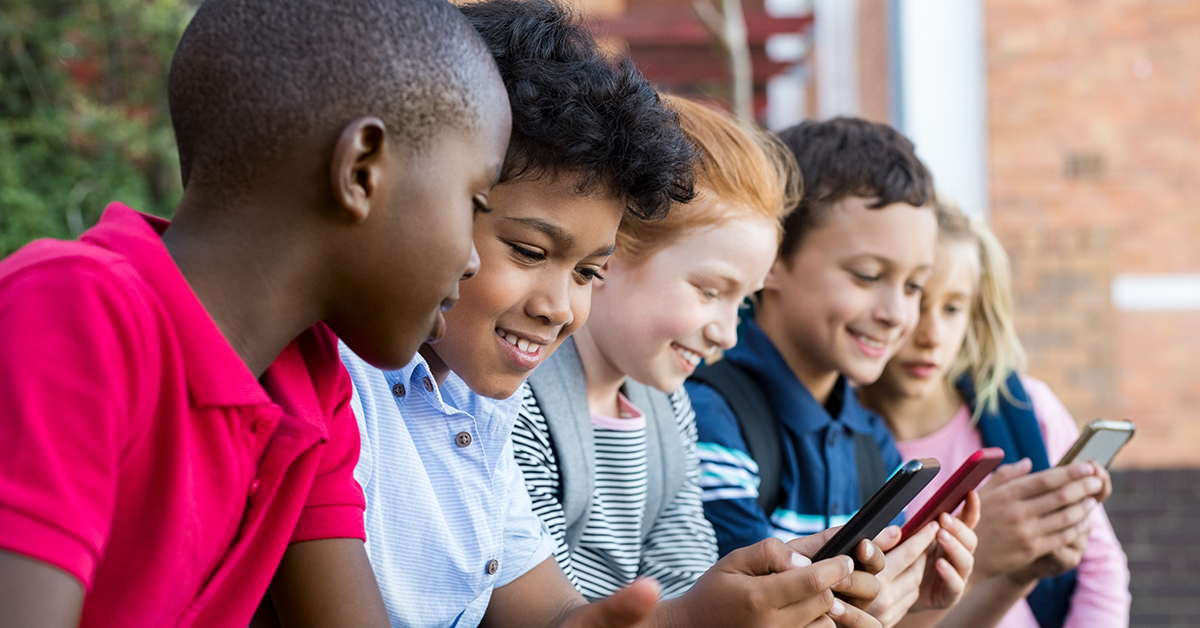 5
Risks of Social Media/Having a Phone
Unlimited access to the internet – *Let's talk about this one*
Addictive: designed to be addictive so that you continue scrolling through your phone.
Focus on likes: The need to gain more ”likes” can cause teens to make choices they wouldn’t make otherwise, such as altering their appearance and making risky decisions.
Cyberbullying: Hurtful comments can be made online through comments and messages, or even group texts with friends.
Comparisons: Difficult to avoid making comparisons to others’ lives because of pictures and videos people post.
Less face time: Children and teens can spend more time engaging online then they do face-to-face, and don’t learn as many social interaction skills.
Predators: Easy for older adults to create fake profiles with pictures and message minors asking for pictures and possible meetings.
6
Social Media and Mental Health
Studies Show: 
Teens who spend more than 5 hours a day on social media were 2.5 times more likely to express suicidal thoughts or harm themselves, 2.4 times more likely to hold a negative view of their body, and 40% more likely to report a lot of sadness the day before.
Children and adolescents who spend more than 3 hours a day on social media double the risk of mental health problems including experiencing symptoms of depression and anxiety. This is concerning as a recent survey showed that teenagers spend an average of 3.5 hours a day on social media.
Feeling socially isolated: Seeing images/videos of friends going out without you can cause a phenomenon known as FOMO (fear of missing out). This causes anxiety for teens when they realize they weren't invited to an event.
Source: Institute for Family Studies ifstudies.org
7
“
“Social media can be a never-ending cycle of struggles if you allow what others think and say about you to affect the way you feel about yourself.”― Germany Kent
”
8
Set Boundaries
How many hours a day do you want your child to have access to social media/their phone?
Track their use of time through mobile provider or set a timer.
Suggestion- Have your child give you their phone before they go to sleep for the night.
Think about routine. What is your daily routine like? What is your child's daily routine like?
9
Continue to Build Connection
Be curious - Ask your child about school, friends and challenges.
Check ins – How was school? How was practice? How did that test go? Any new wins on Fortnite?
One-on-one time: Intentionally spending quality, uninterrupted time with your child daily or weekly.
Role Model: limit screen times for yourself – they learn by watching and observing you.
Talk it out: have a conversation with your child about why you are setting limits and boundaries.
10
Empowering Parents
Do your own research on the positive and negative effects of social media and smart phones.
Learn parental controls and locks in terms of phones and social media websites/apps.
You pay the bill, you set the expectations!
Share your concerns and expectations with your child, pre-teen or teenager.
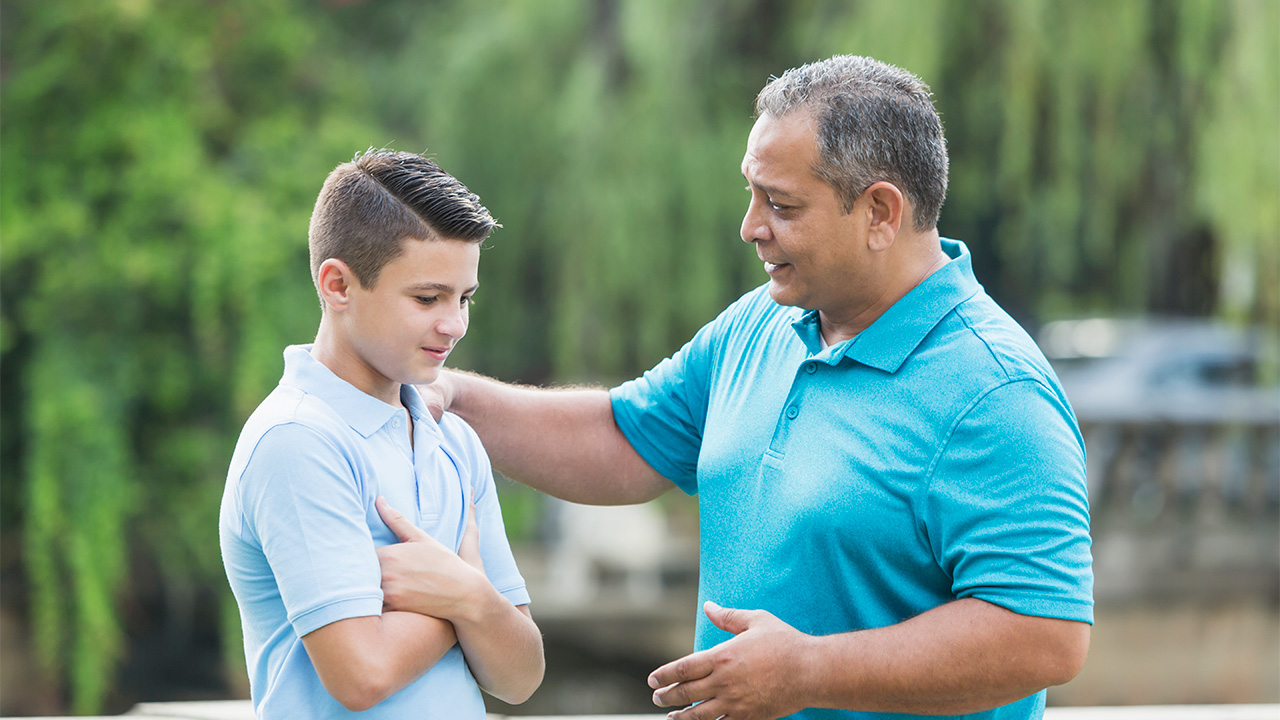 11
Thank you!Questions/Comments?